Mái ấm gia đình
Tuần 17
Bài
32
Luyện tập – Tiết 4
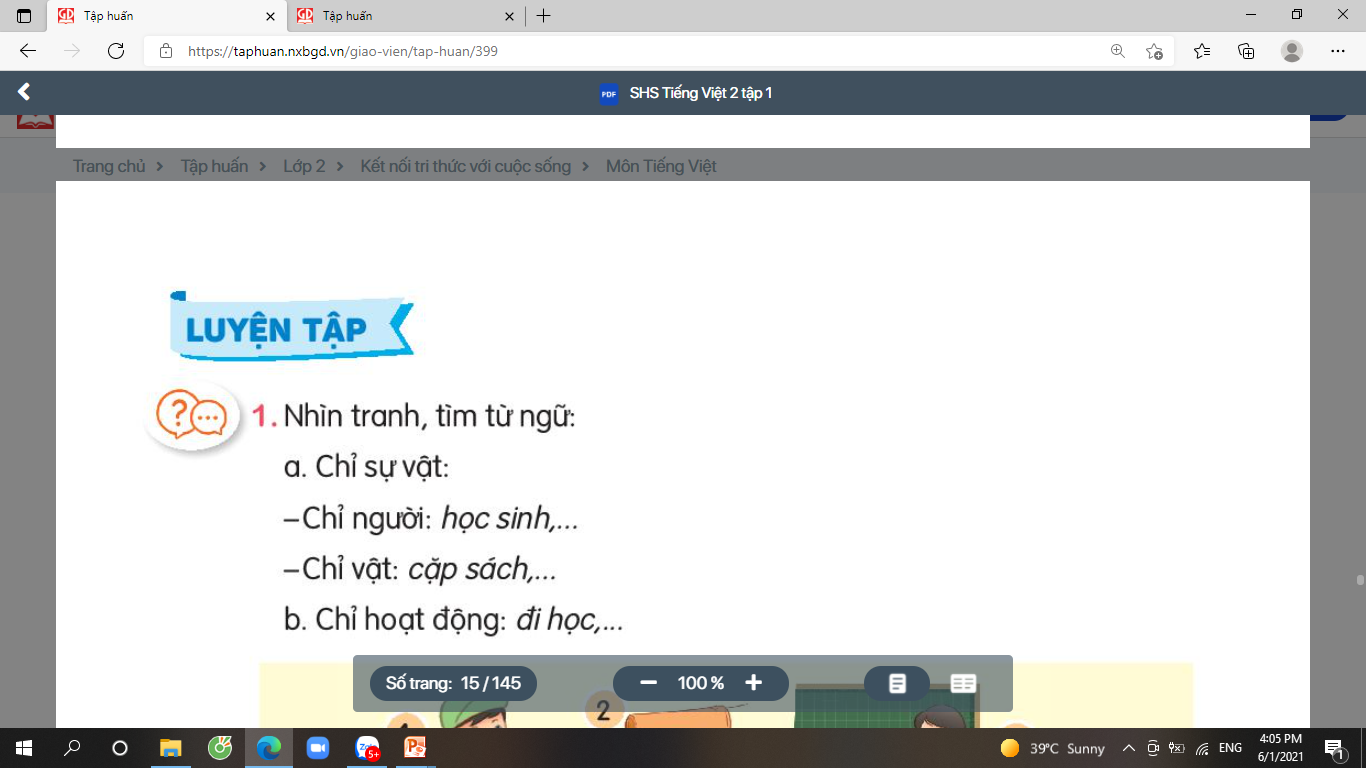 Mở rộng vốn từ về tình cảm gia đình.
Dấy phẩy.
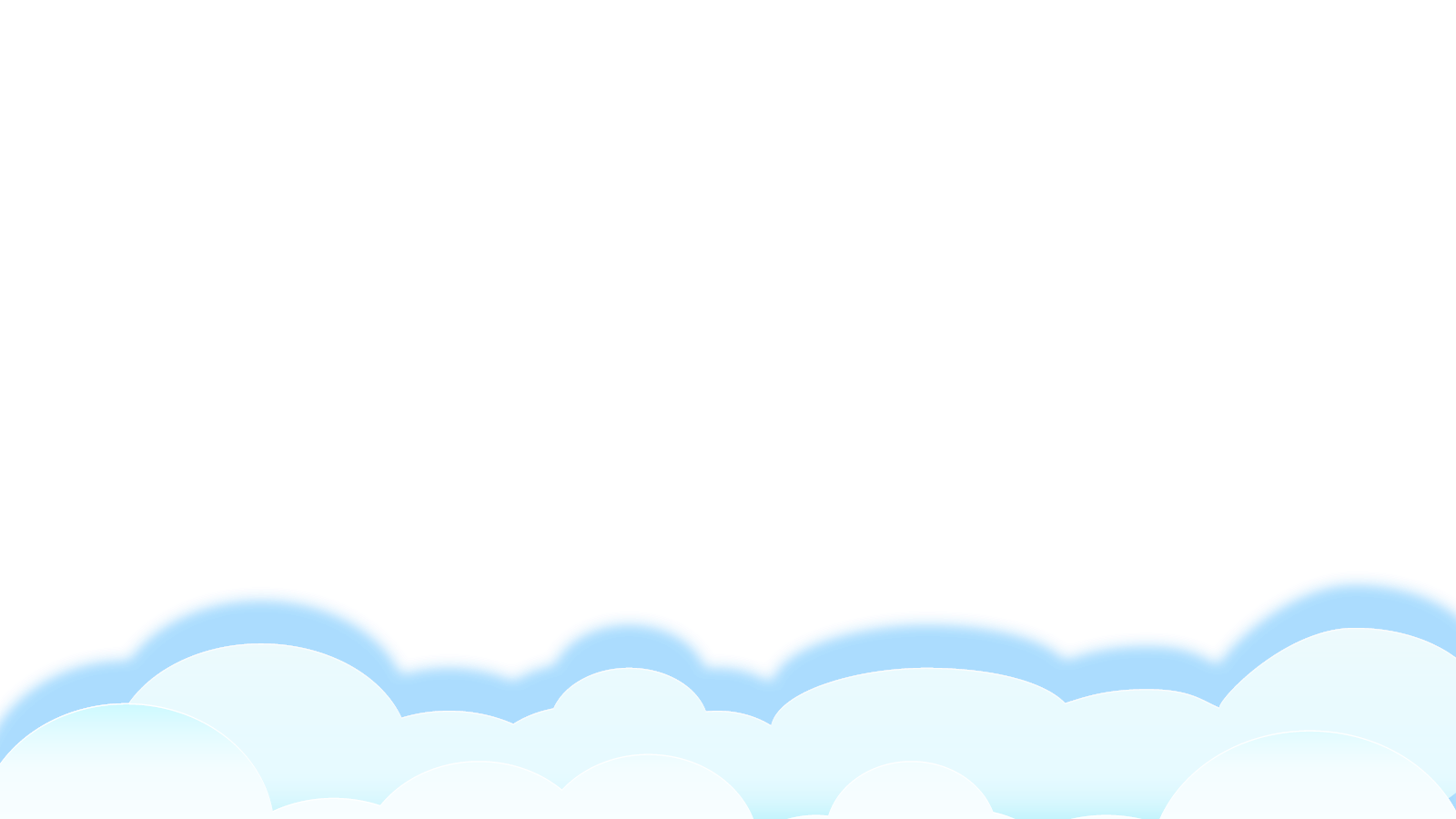 Mái ấm gia đình
Tuần 17
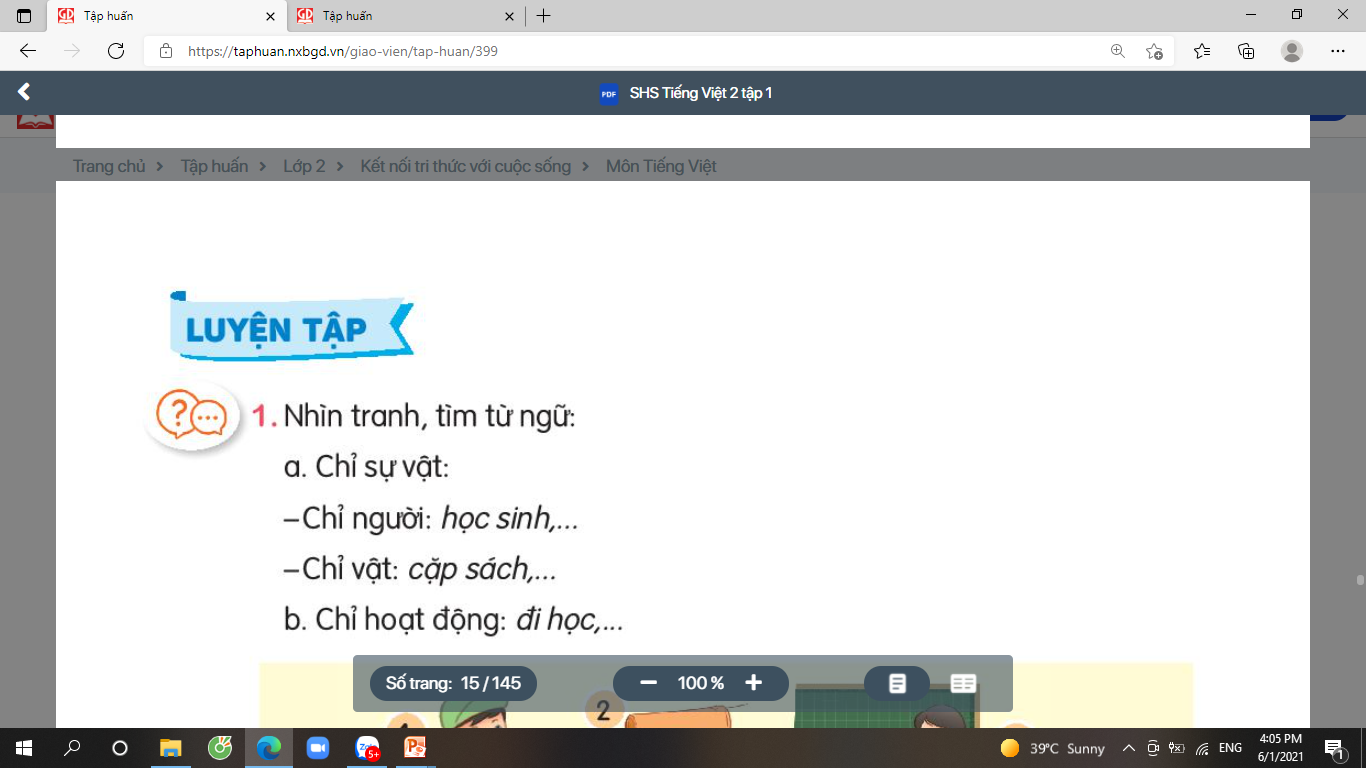 Luyện tập
Mở rộng vốn từ về tình cảm gia đình.
Dấu phẩy – tr 135
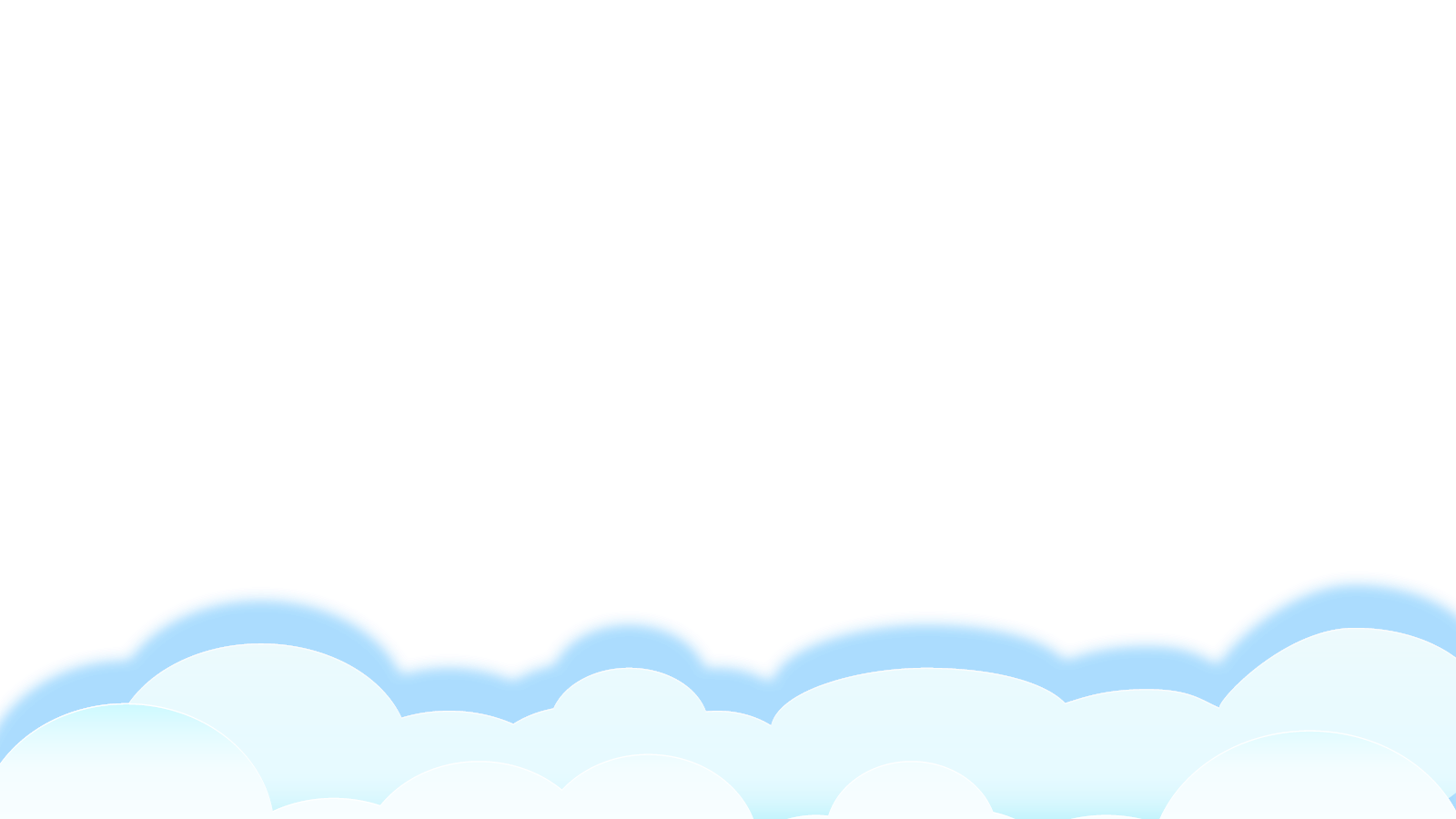 1
2
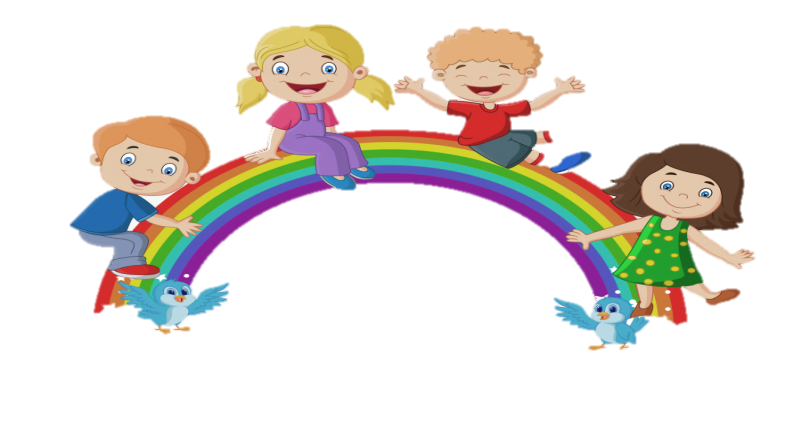 YÊU CẦU CẦN ĐẠT:
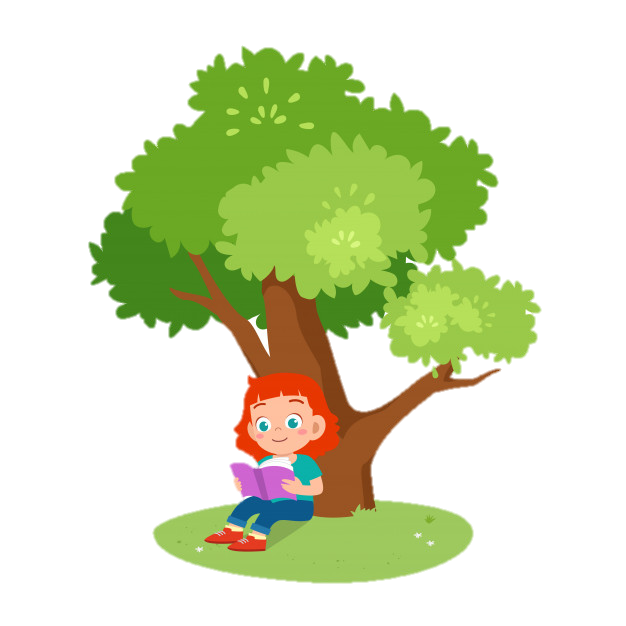 Phát triển vốn từ về tình cảm gia đình.
Luyện tập về cách sử dụng dấu phẩy.
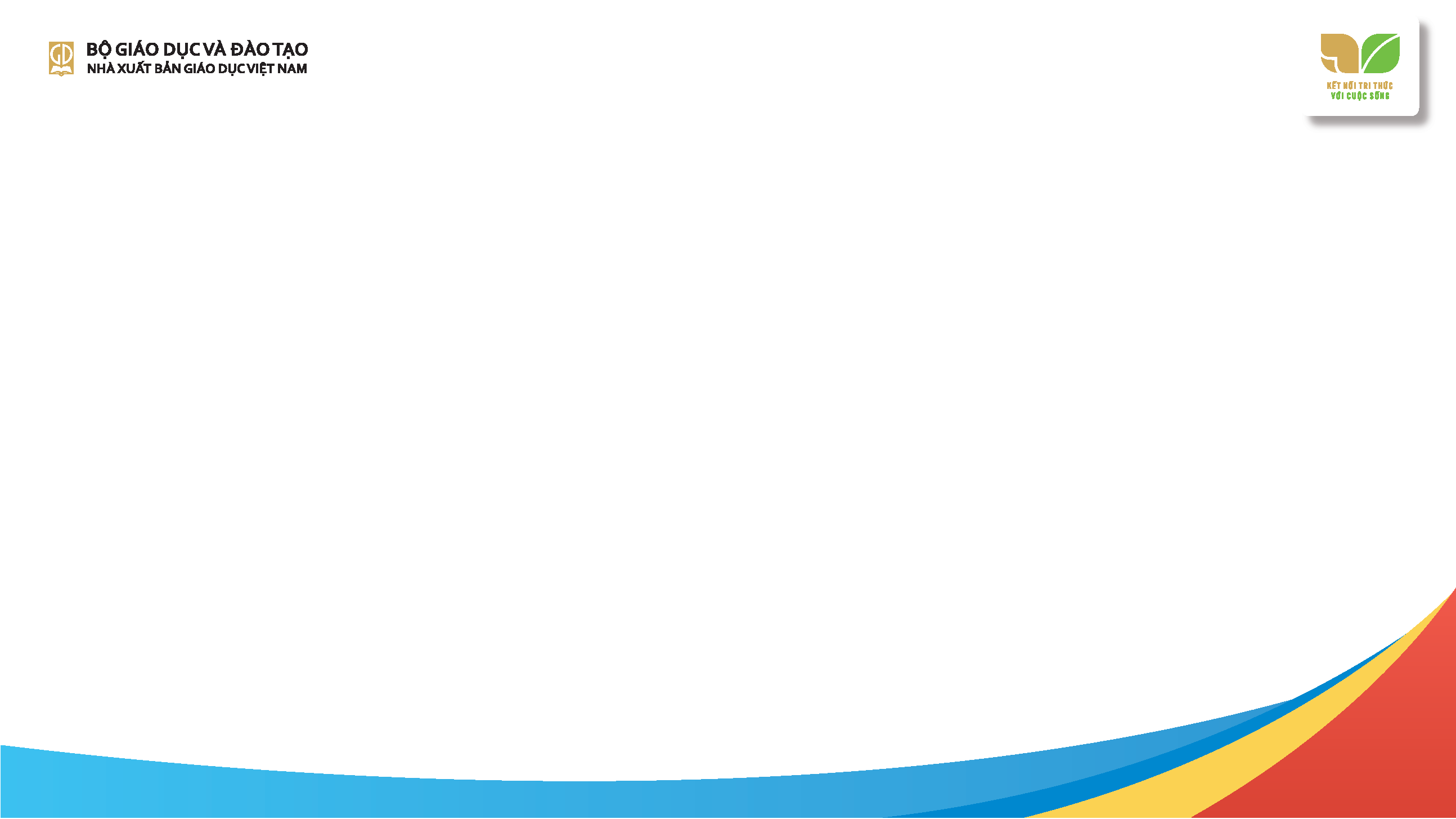 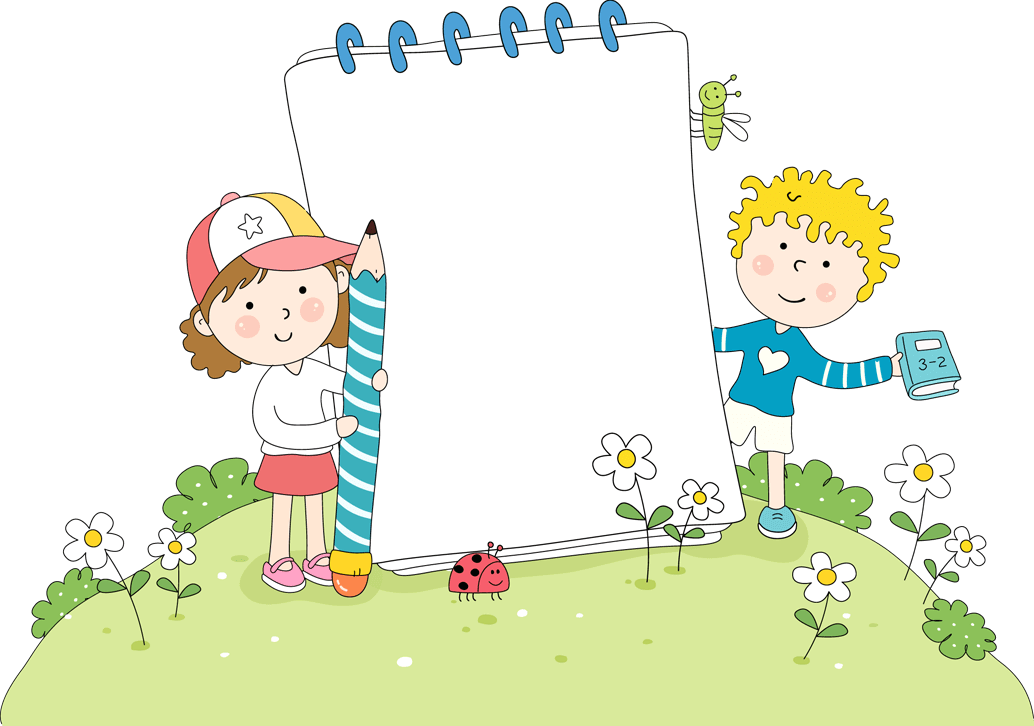 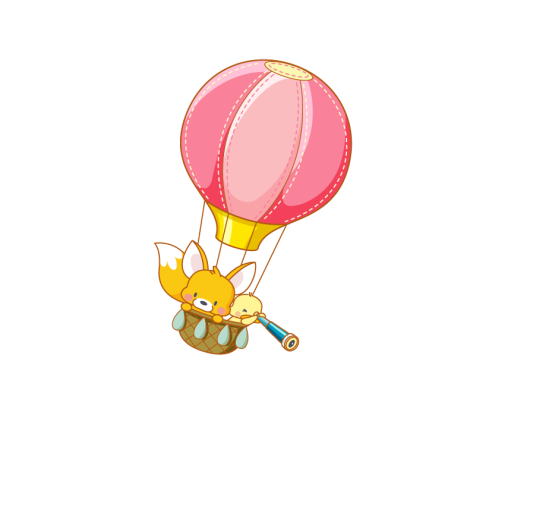 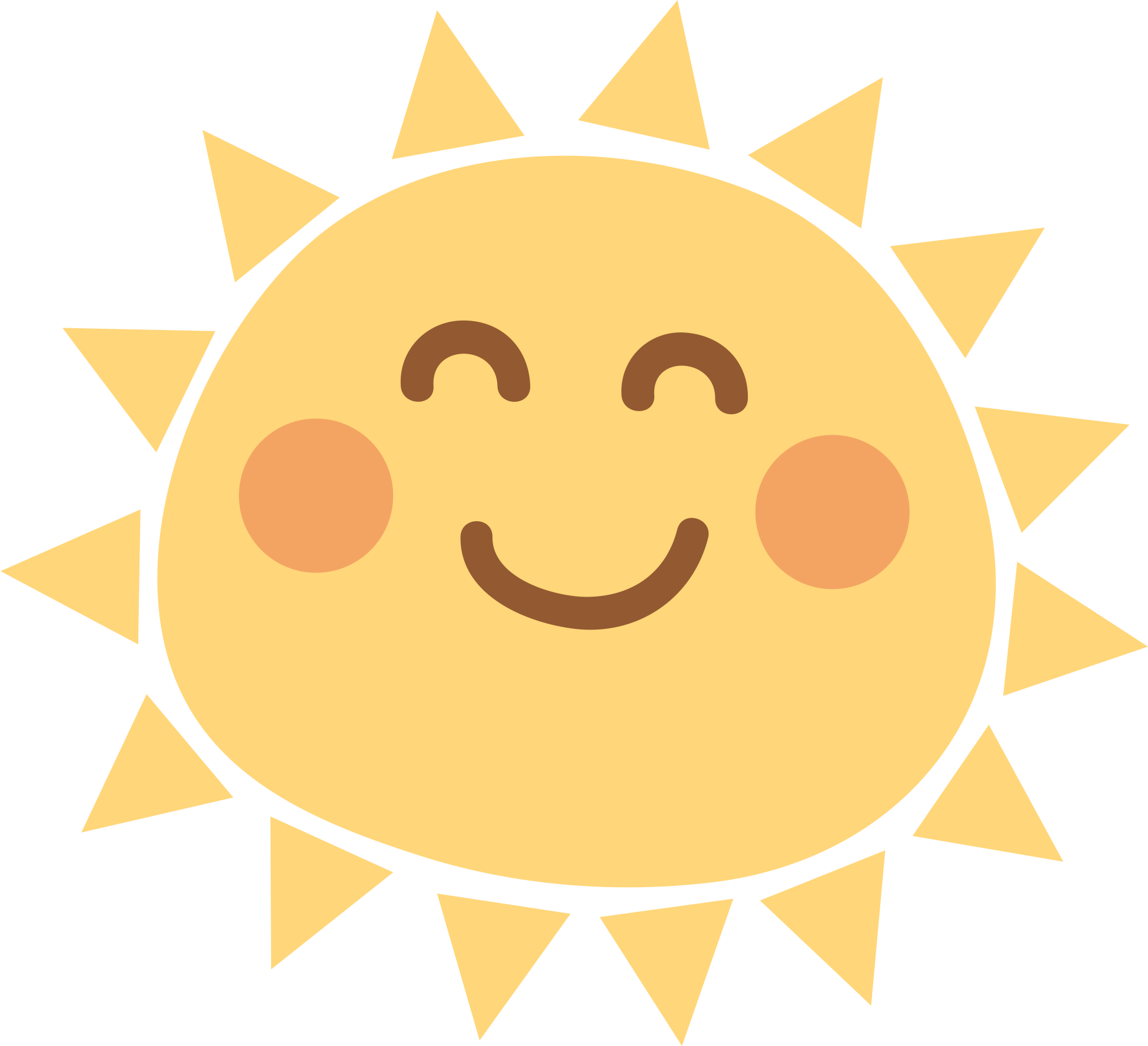 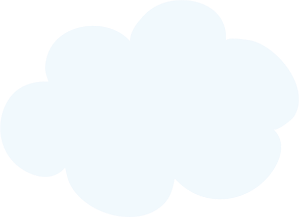 ÔN BÀI CŨ
Hỏi đáp về hoạt động trong giờ ra chơi ở sân trường em
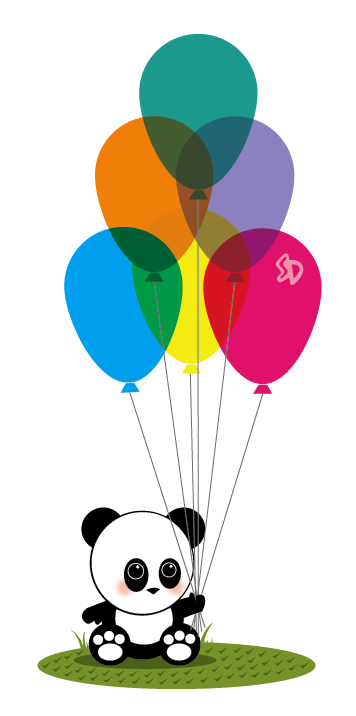 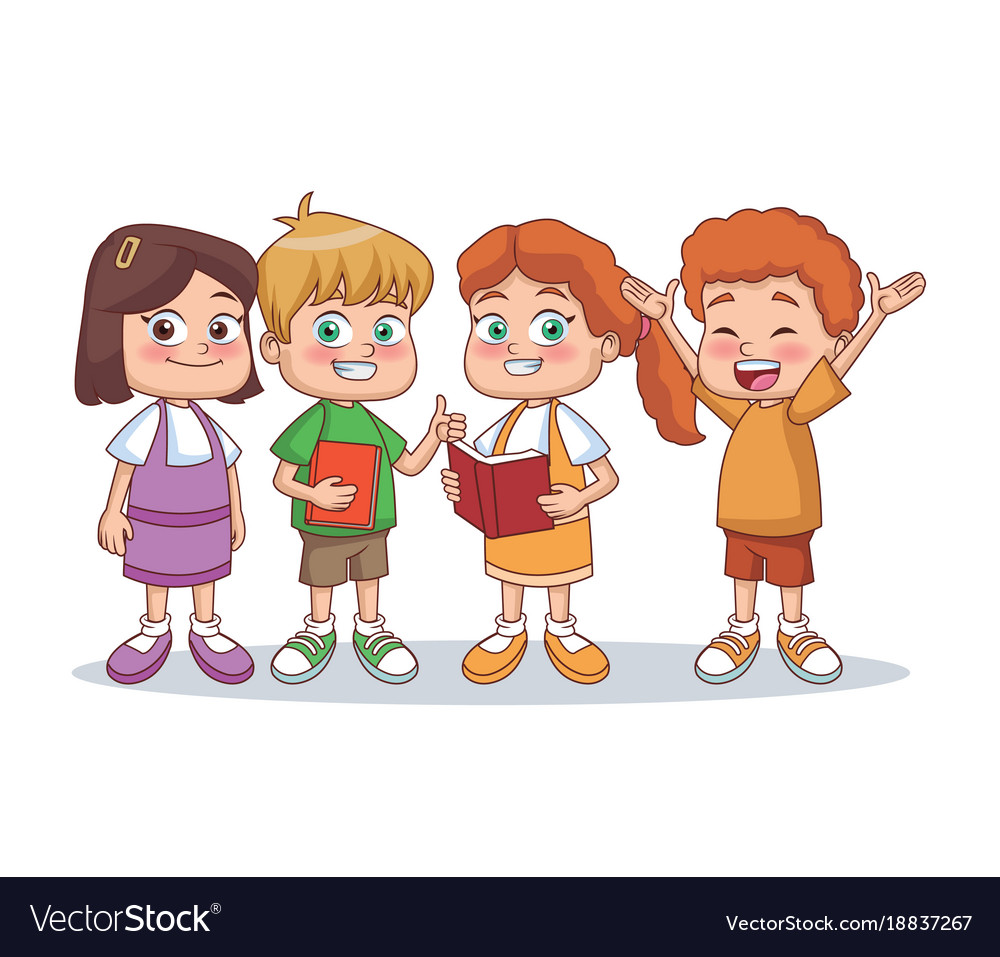 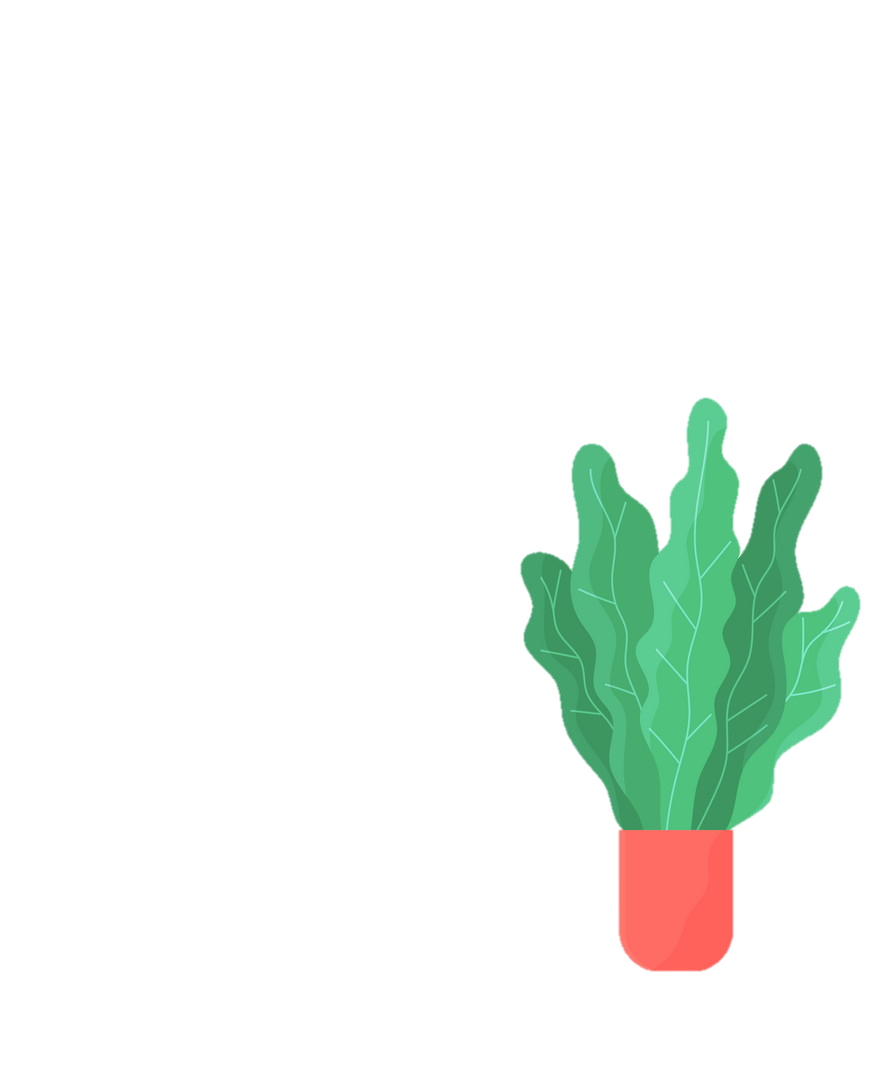 1
Tìm từ ngữ về tình cảm gia đình.
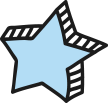 tôn trọng, kính trọng, yêu thương, che chở, gắn bó, thân thiết, đùm bọc, …
Tình cảm giữa bố, mẹ với các con như thế nào?
Tình cảm giữa các con với bố mẹ như thế nào?
Tình cảm giữa anh, chị với các em như thế nào?
Các mối quan hệ trong gia đình?
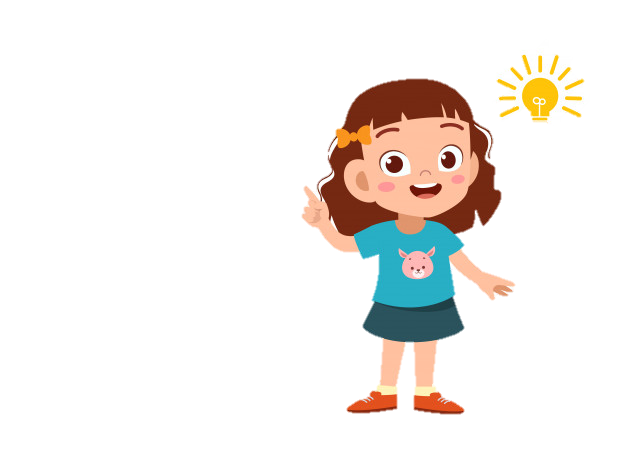 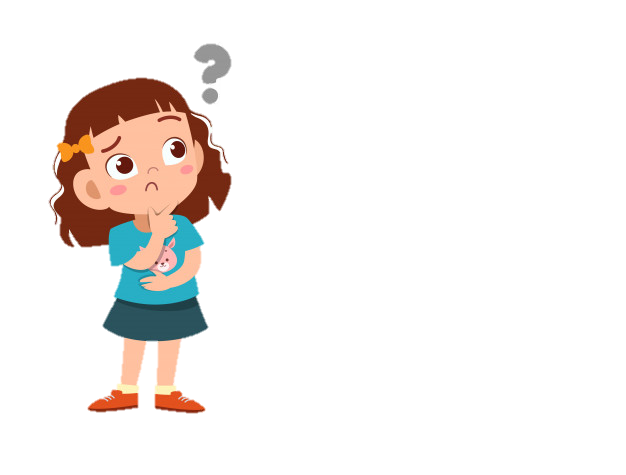 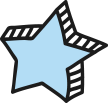 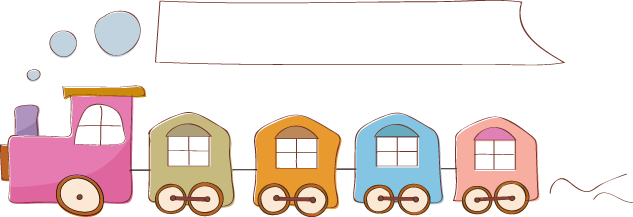 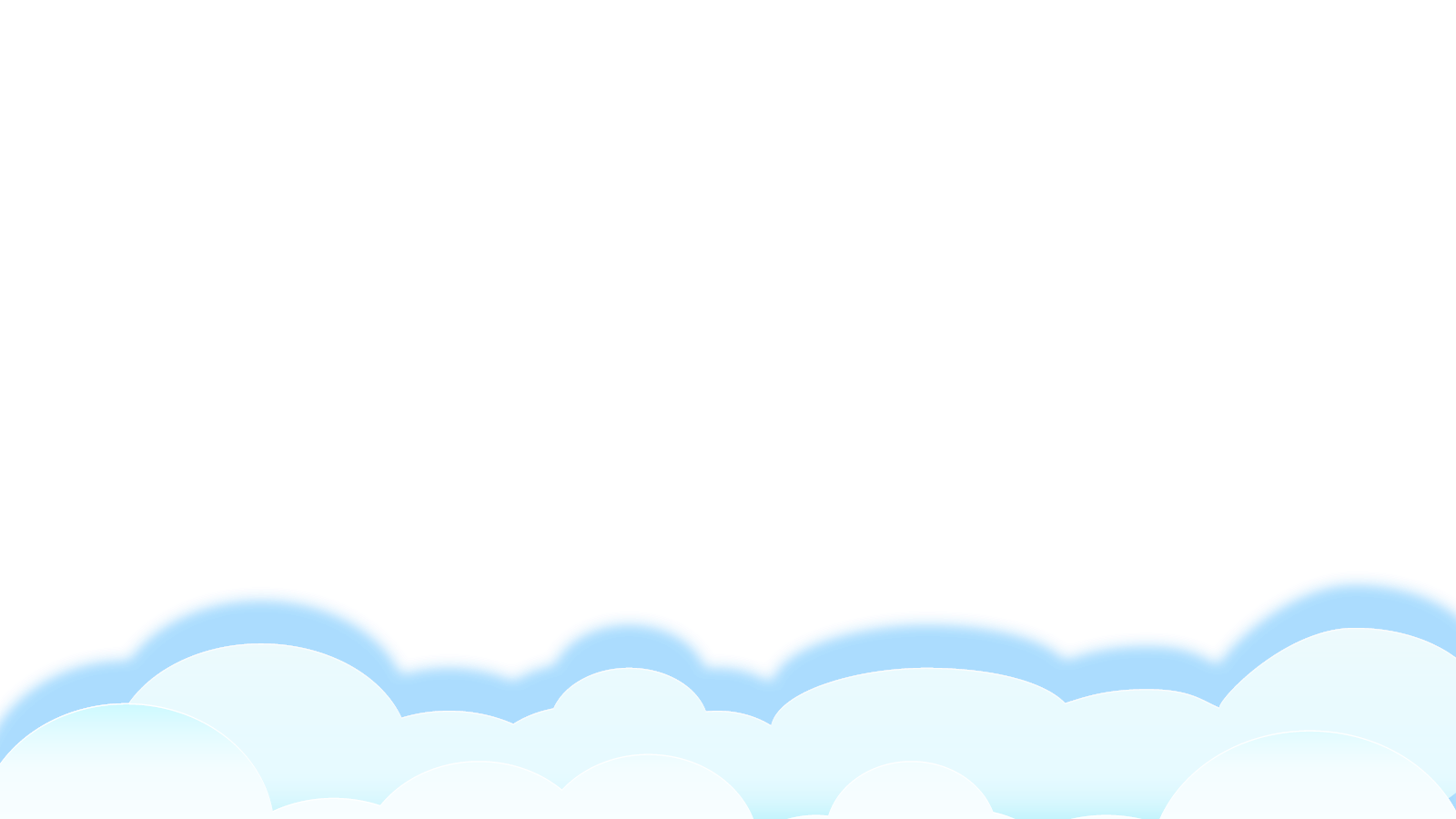 Bài 2. Đặt câu với một  từ ngữ tìm được ở bài 1
Anh em trong nhà phải quan tâm, đùm bọc và giúp đỡ nhau.
2
Những câu nào dưới đây nói về tình cảm anh chị em?
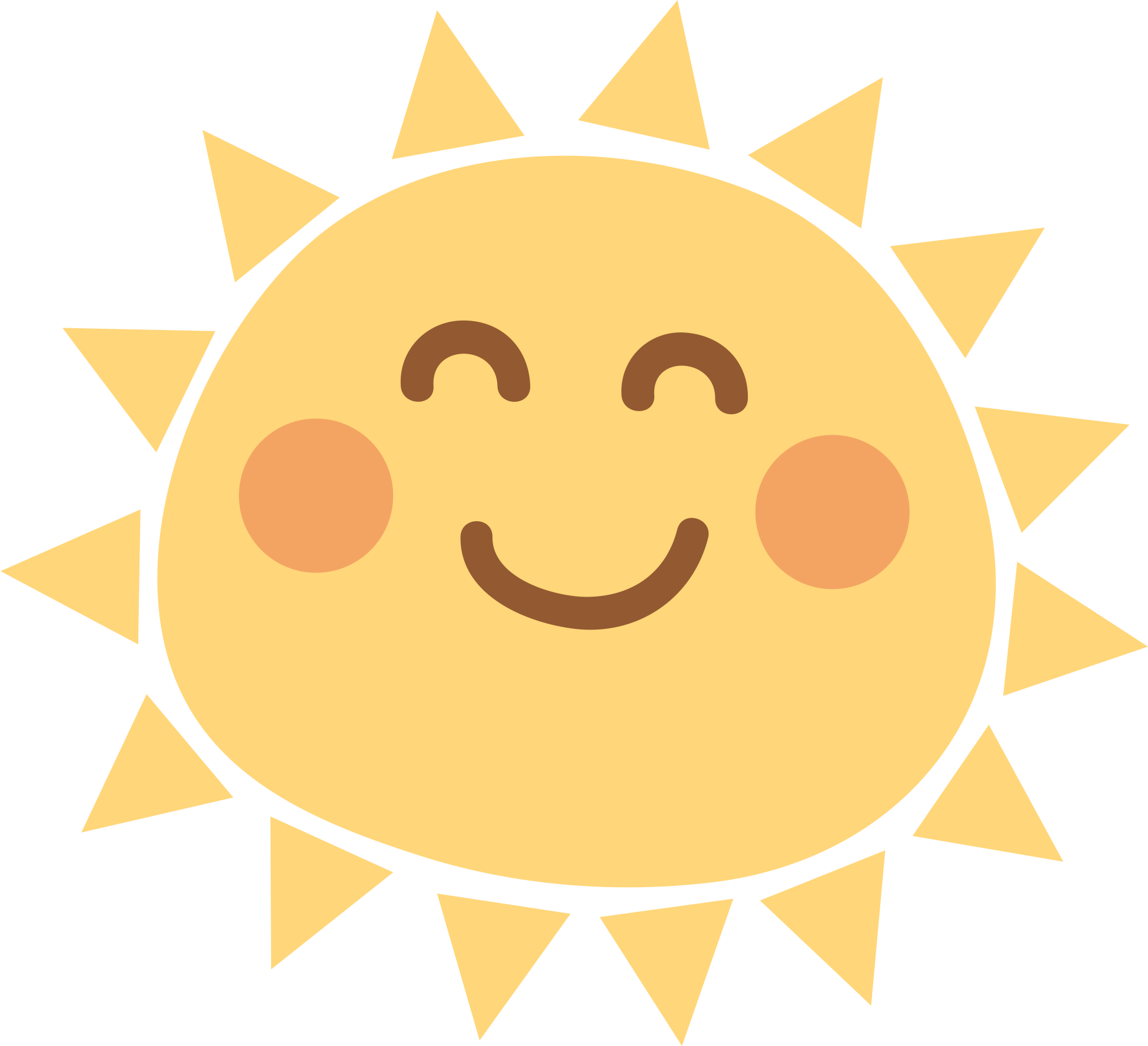 Chị ngã em nâng.
Lá lành đùm lá rách.
Anh thuận em hòa là nhà có phúc.
Anh em như thể chân tay 
Rách lành đùm bọc, dở hay đỡ đần.
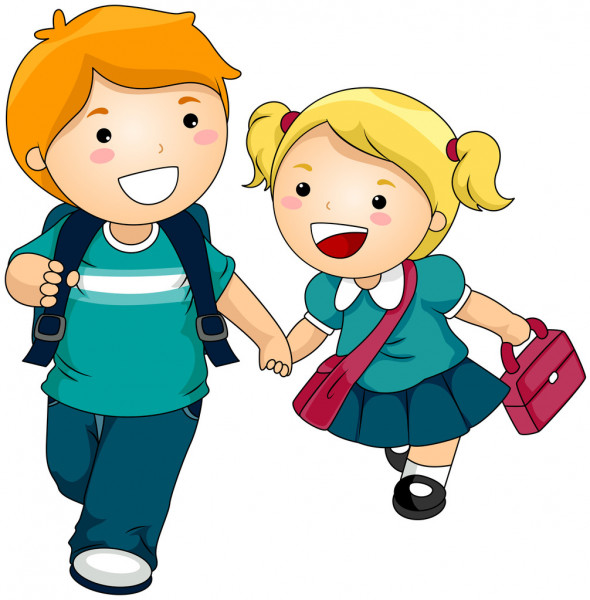 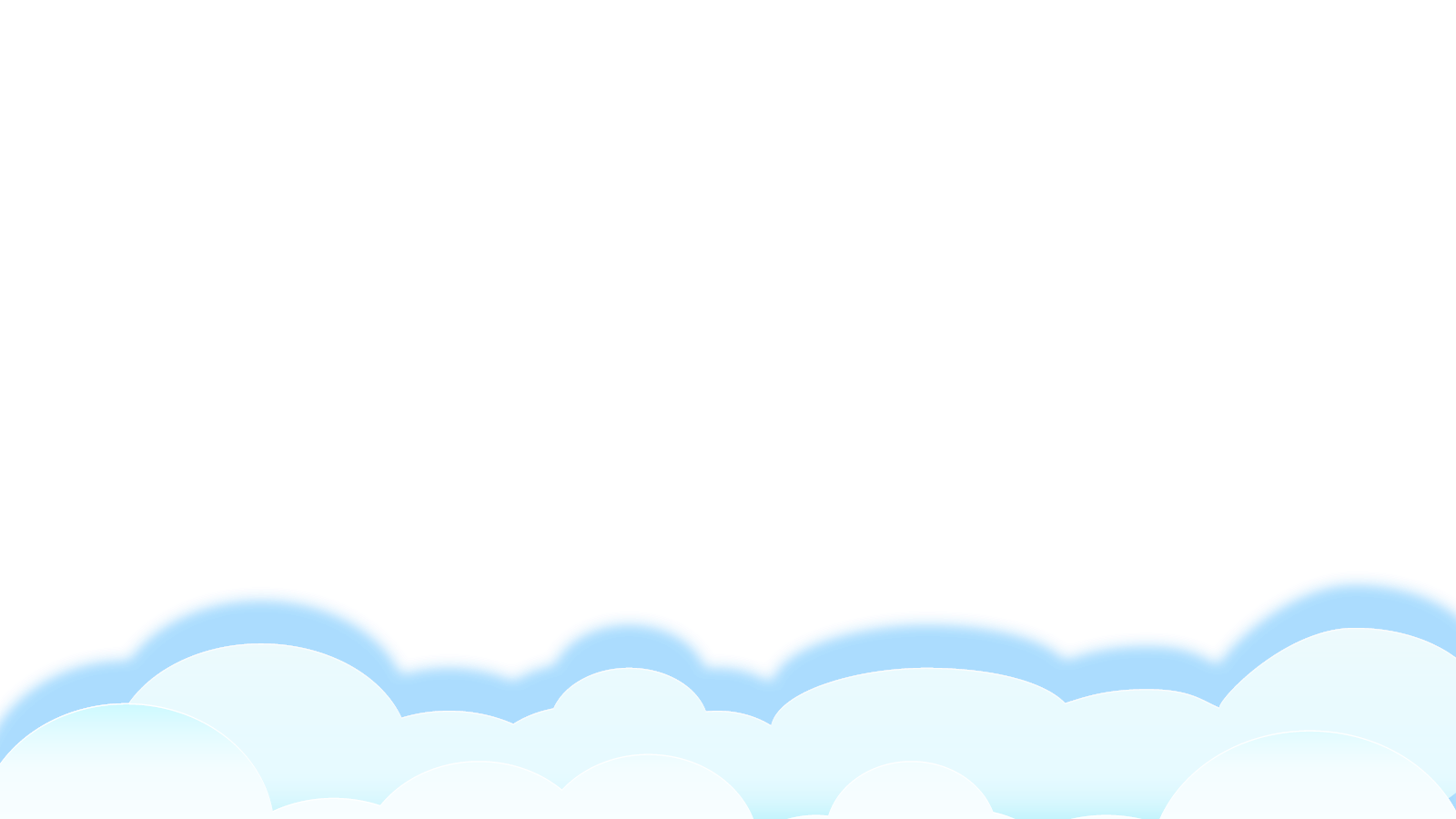 2
Những câu nào dưới đây nói về tình cảm anh chị em?
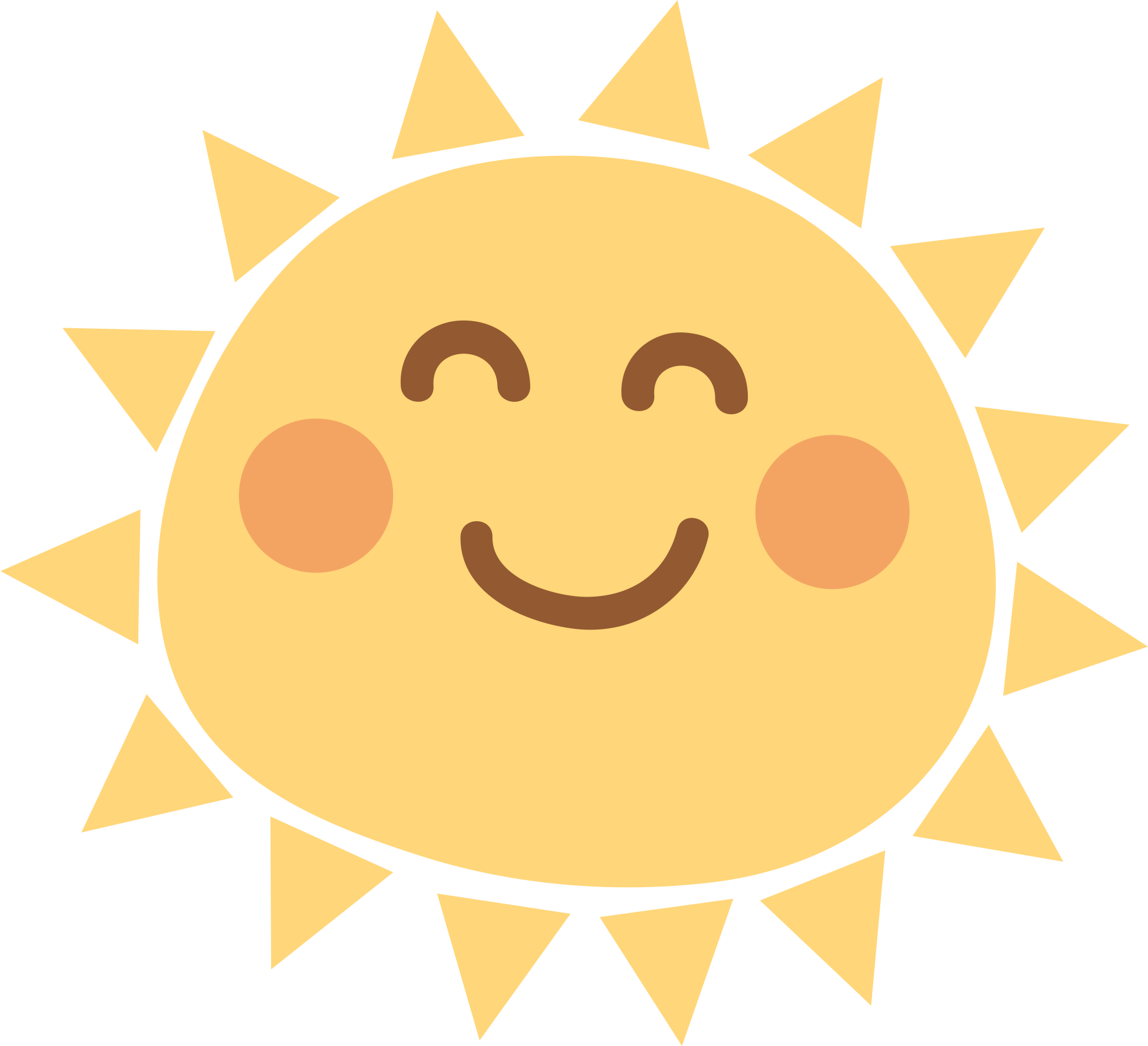 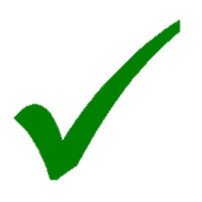 - Các từ ngữ chỉ anh chị em: chị, em, anh, anh em.
Chị ngã em nâng.
Lá lành đùm lá rách.
Anh thuận em hòa là nhà có phúc.
Anh em như thể chân, tay
Rách lành đùm bọc, dở hay đỡ đần.
- Các từ ngữ chỉ tình cảm giữa anh chị em: đoàn kết đùm bọc, đỡ đần, thuận hòa, che chở, …..
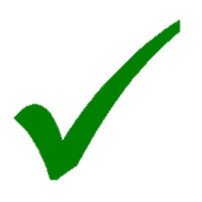 Anh em thuận hòa là nhà có phúc: Trong gia đình, anh em biết thương yêu, đoàn kết sẽ mang lại nhiều điều tốt lành.
Chị ngã em nâng: Chị em đoàn kết giúp đỡ nhau khi hoạn nạn.
Lá lành đùm lá rách: Đùm bọc, cưu mang, giúp đỡ nhau trong khi khó khăn, hoạn nạn.
Anh em như thể chân, tay
Rách lành đùm bọc, dở hay đỡ đần.
Đây là một câu ca dao đề cao tình yêu thương giữa anh chị em. Đã là anh em trong cùng một nhà chúng ta phải yêu thương, đùm bọc lẫn nhau.
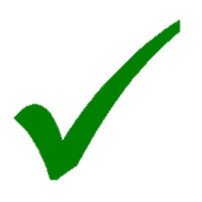 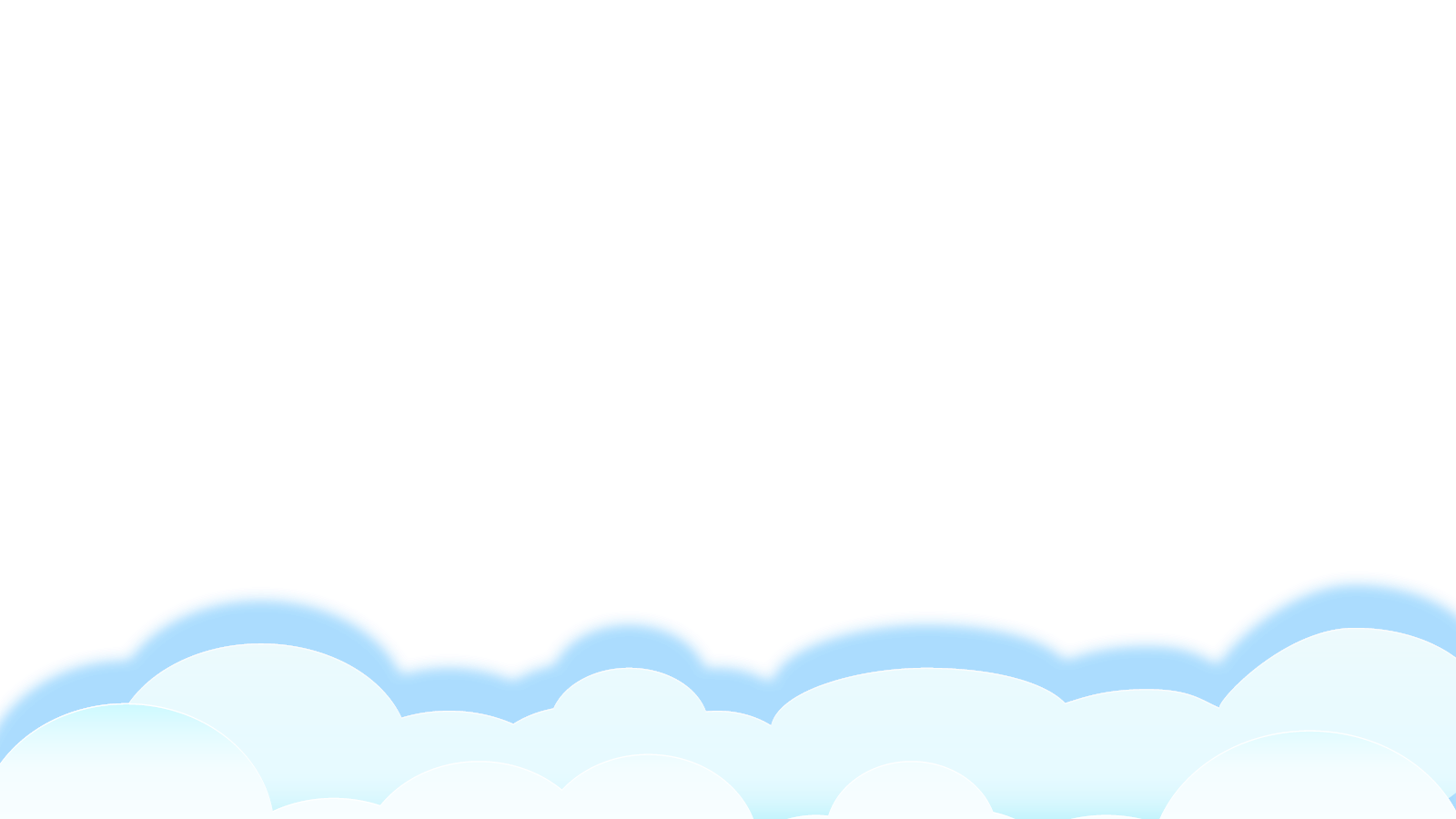 3
Cần đặt dấu phẩy  vào những vị trí nào trong các đoạn văn sau?
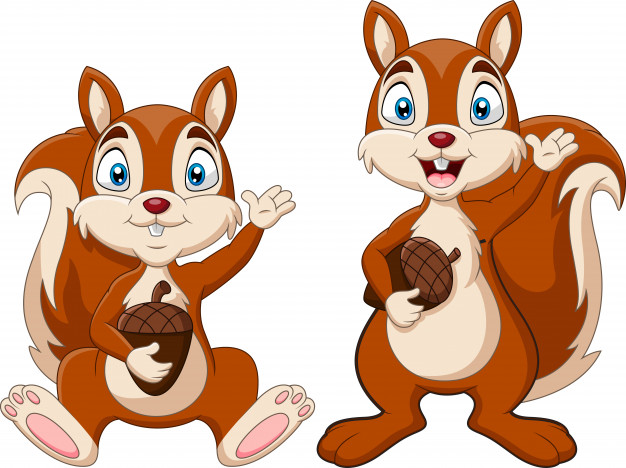 Sóc anh sóc em kiếm được rất nhiều hạt dẻ. Hai anh em để dành hạt lớn cho bố mẹ. Hạt vừa hạt nhỏ để hai anh em ăn.
,
SV
SV
,
SV
SV
b. Chị tớ luôn quan tâm chăm sóc tớ. Chị thường hướng dẫn tớ làm bài tập chơi với tớ cùng tớ làm việc nhà. Tớ yêu chị lắm!
,
HĐ
HĐ
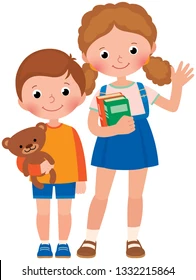 ,
HĐ
,
HĐ
HĐ
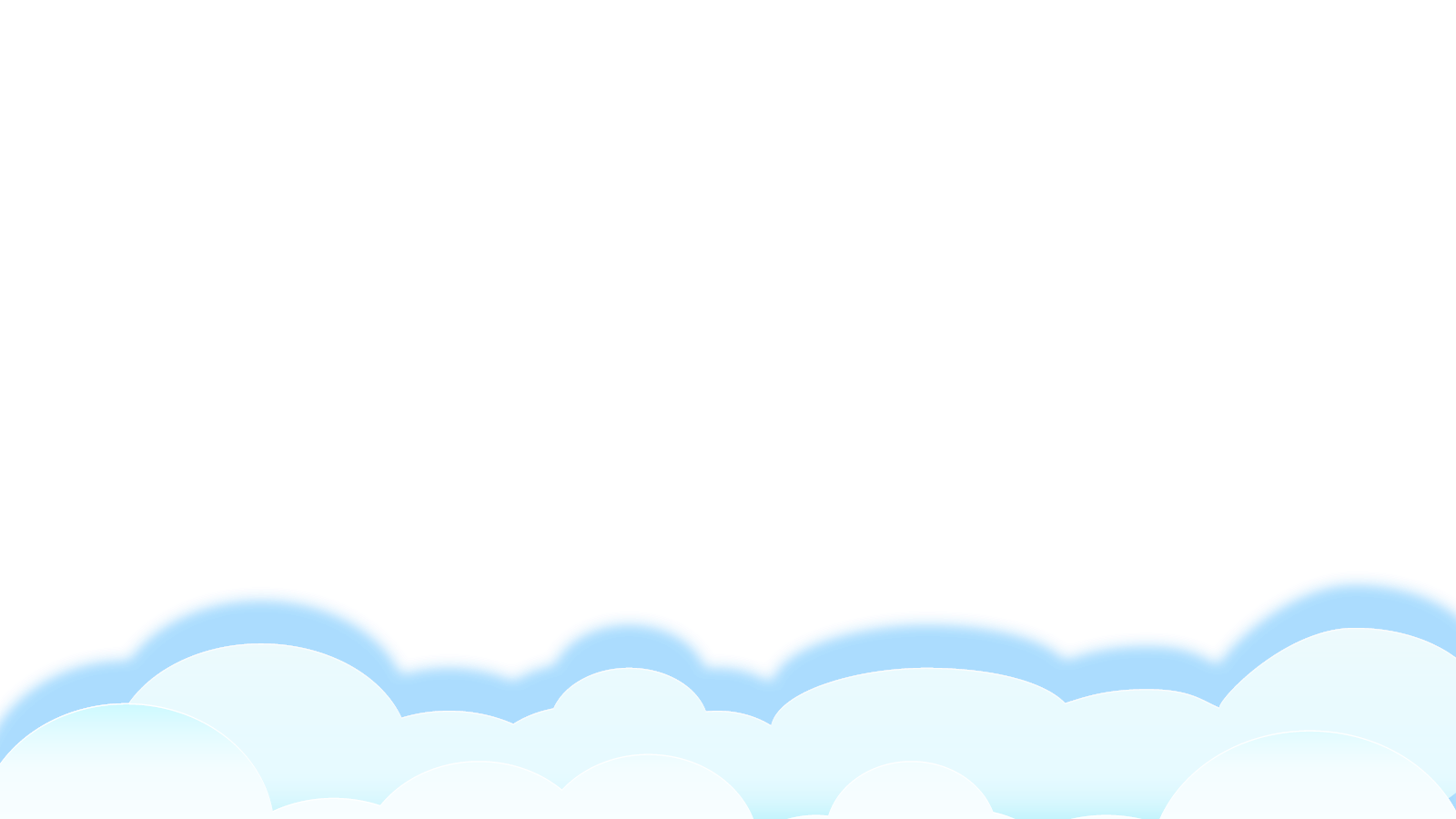 Dấu phẩy ngăn cách giữa các từ cùng chỉ sự vật, cùng chỉ hoạt động trong câu văn
1
2
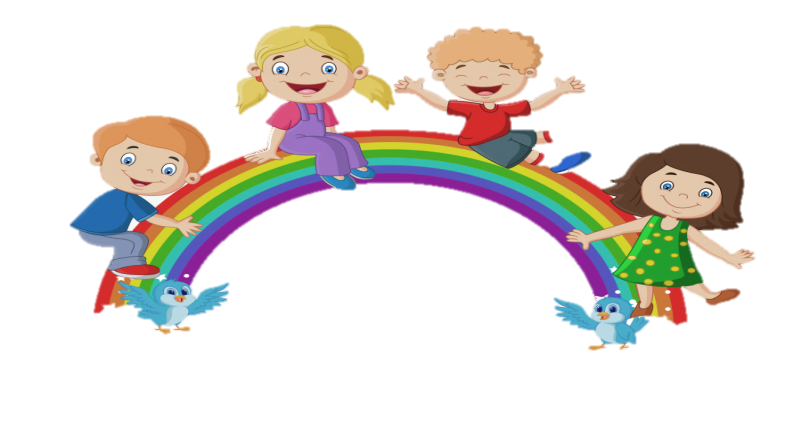 YÊU CẦU CẦN ĐẠT:
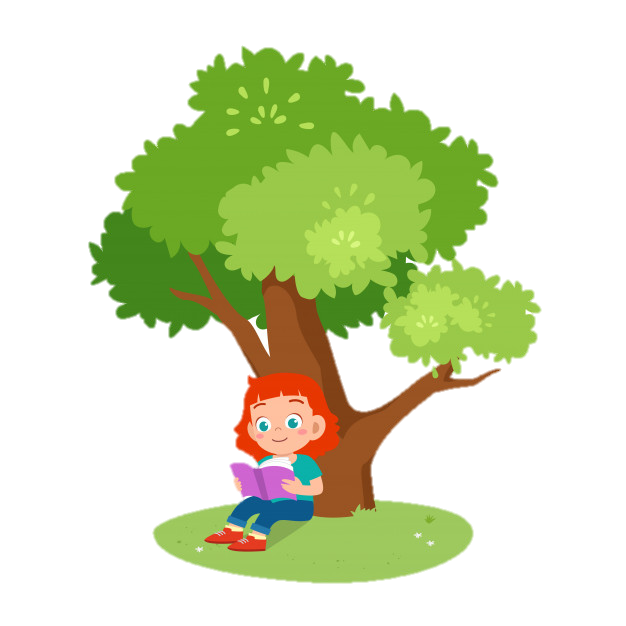 Phát triển vốn từ về tình cảm gia đình.
Luyện tập về cách sử dụng dấu phẩy.
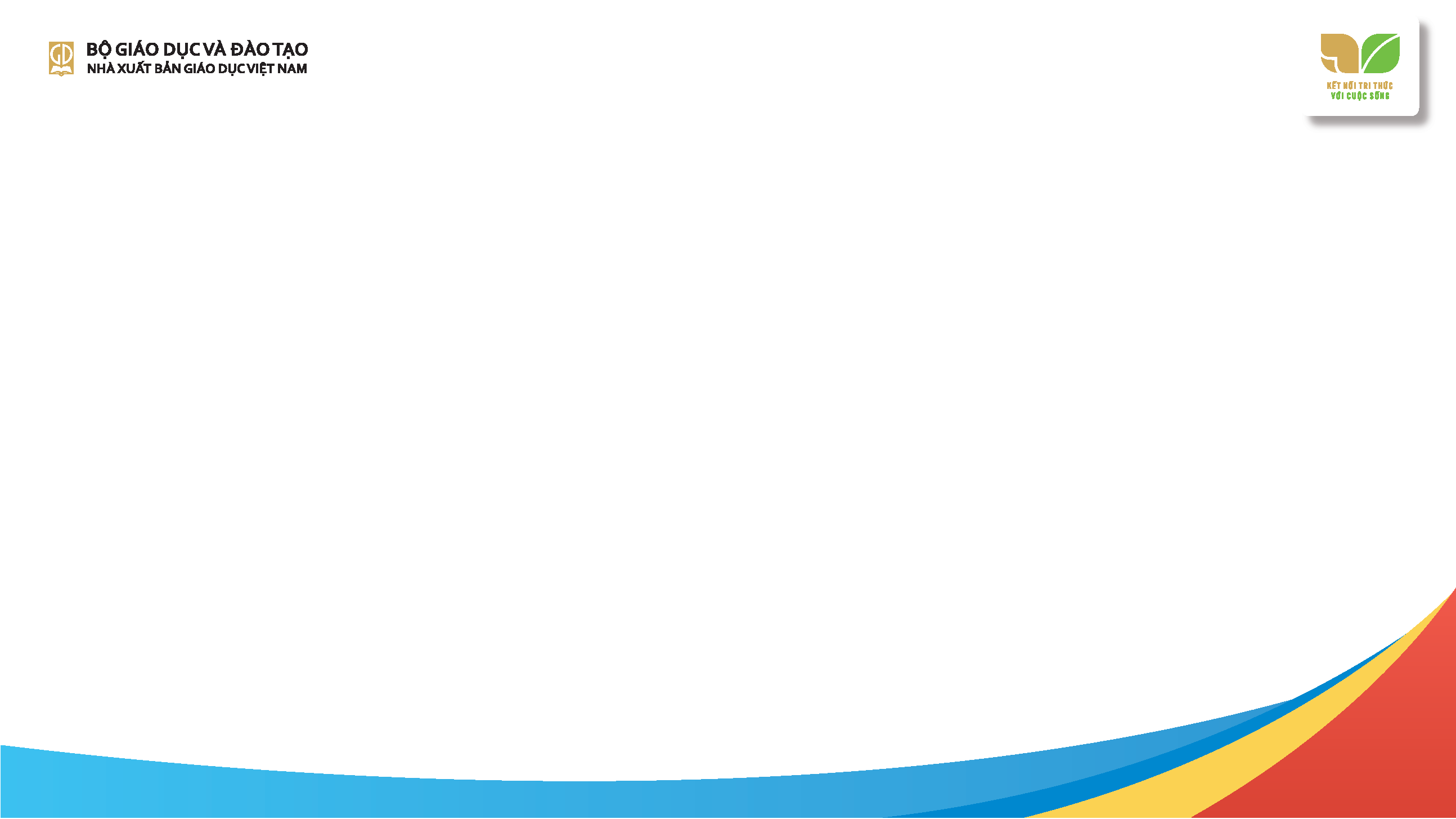 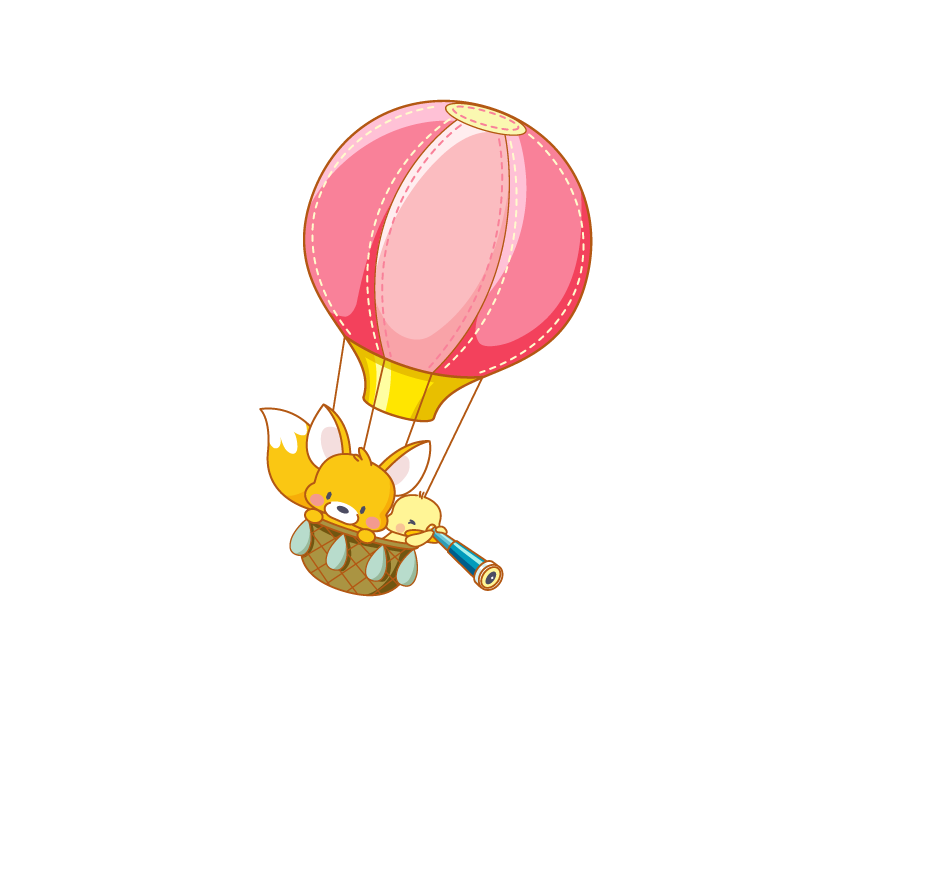 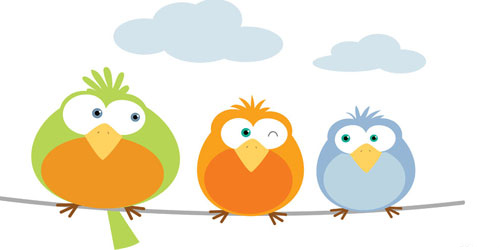 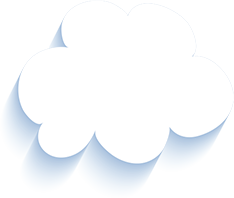 Vận dụng – Định hướng tiếp theo
Ôn tập cách dùng dấu phẩy.
Xem trước bài sau.
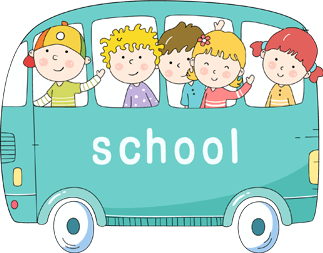 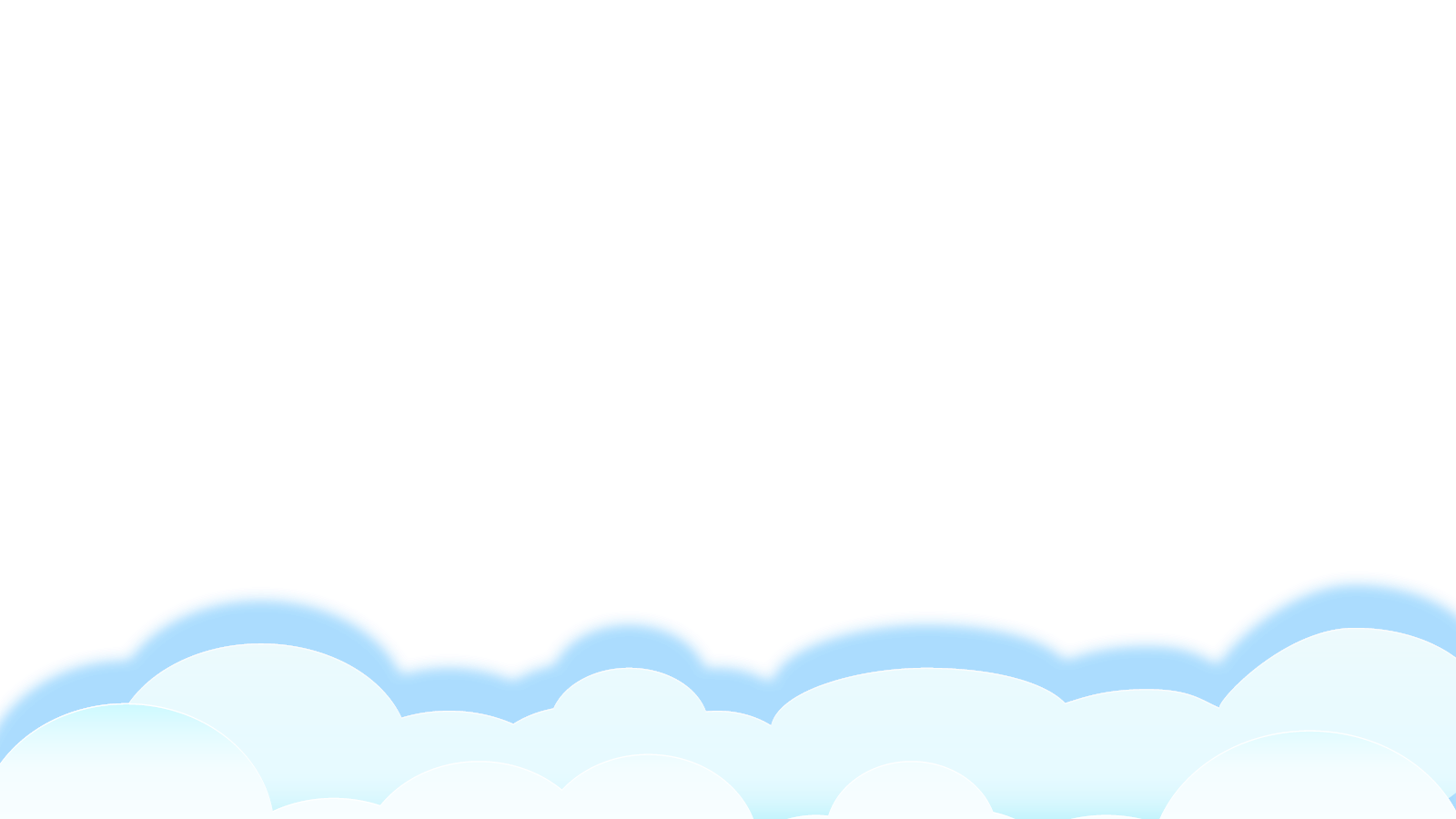 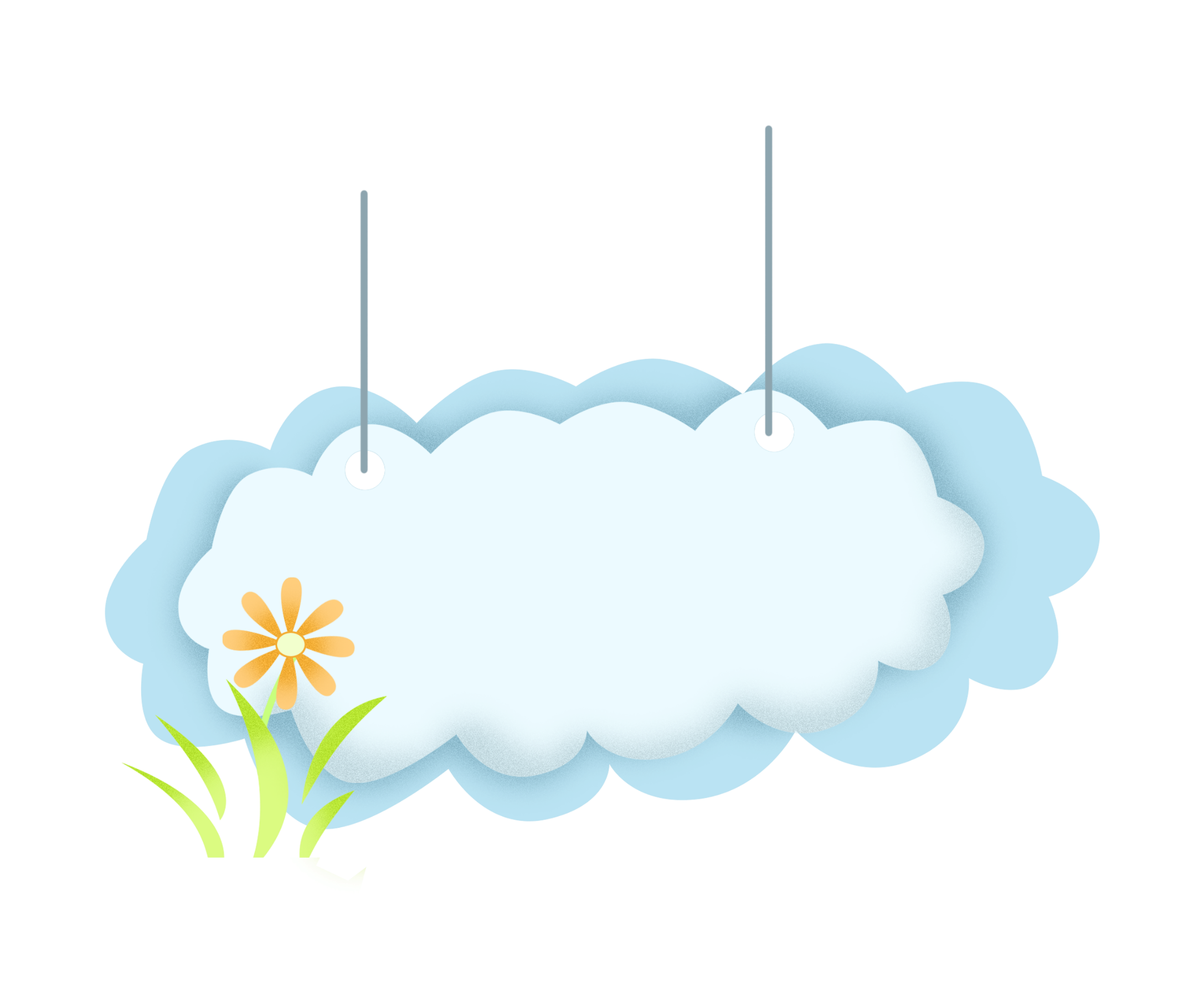 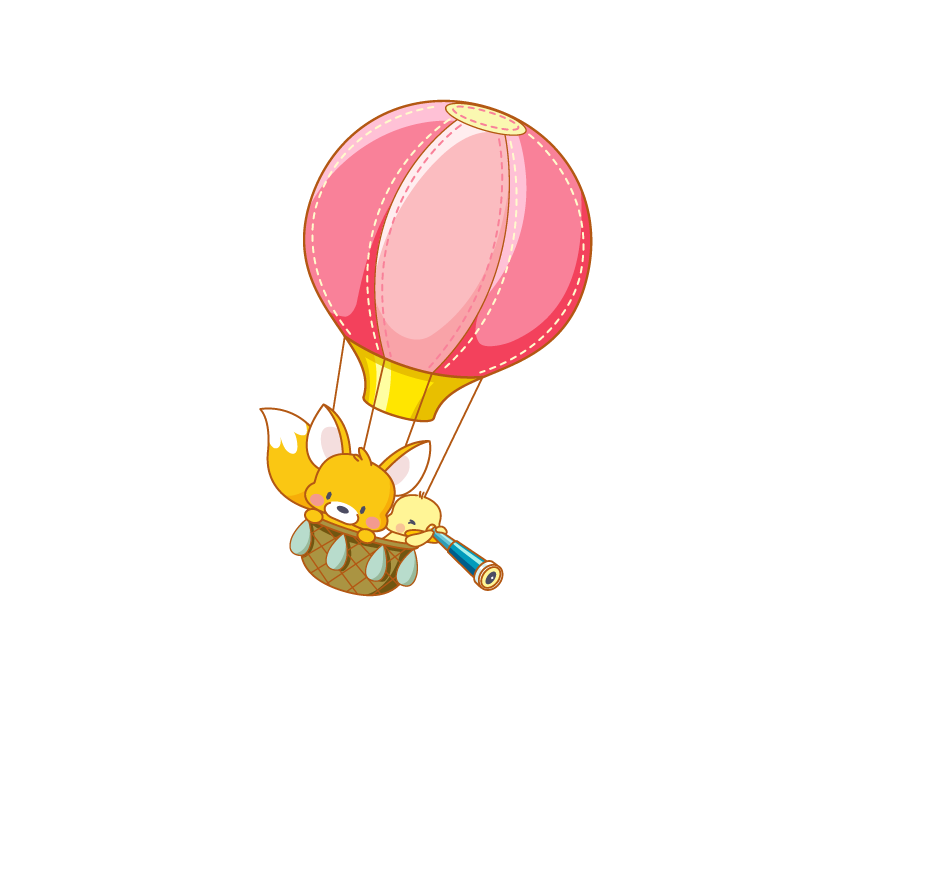 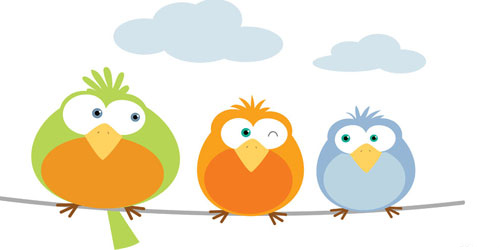 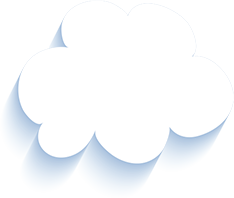 Tạm biệt và hẹn gặp lại 
các con vào những tiết học sau!
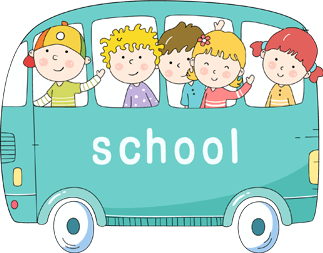 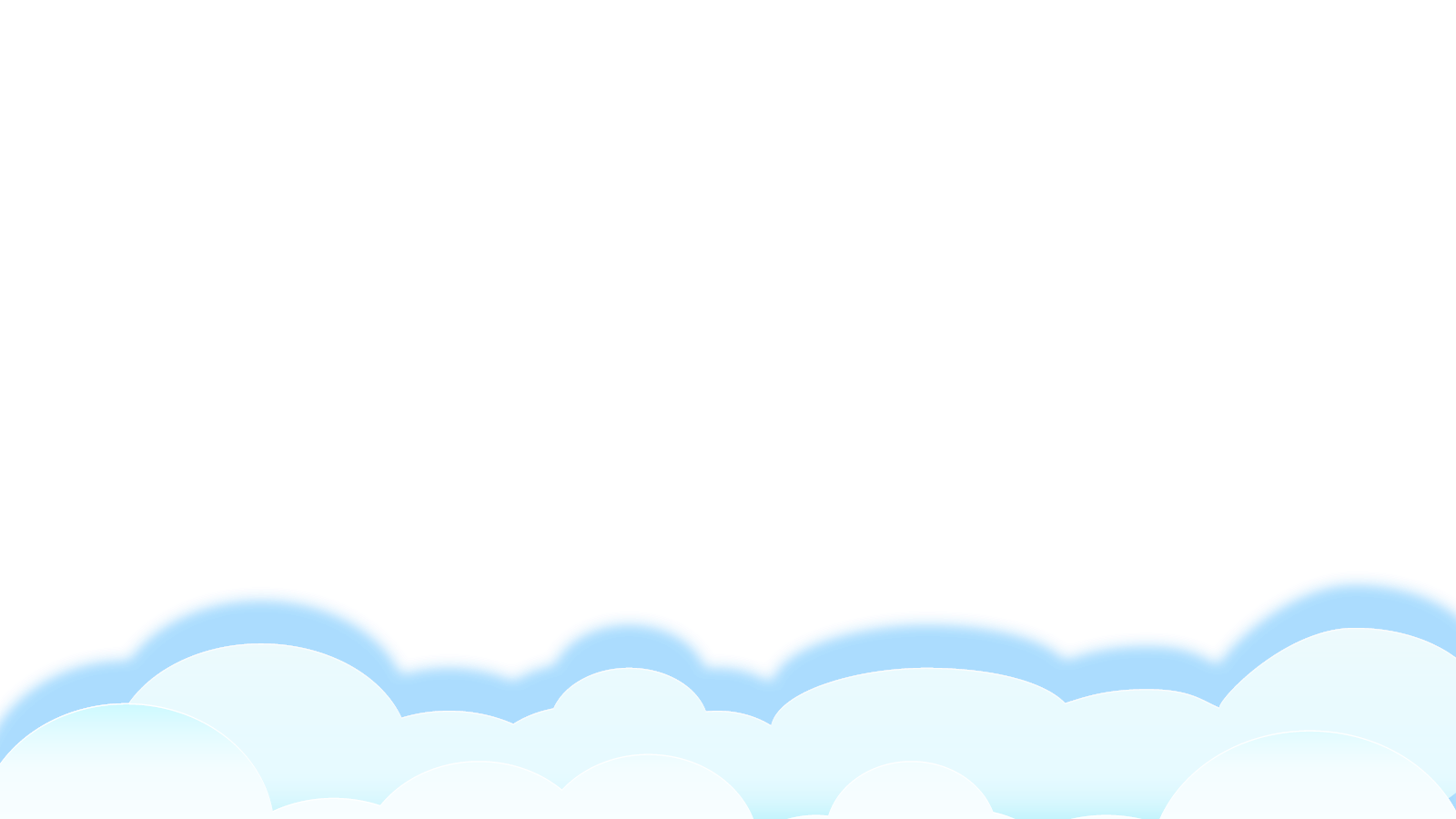